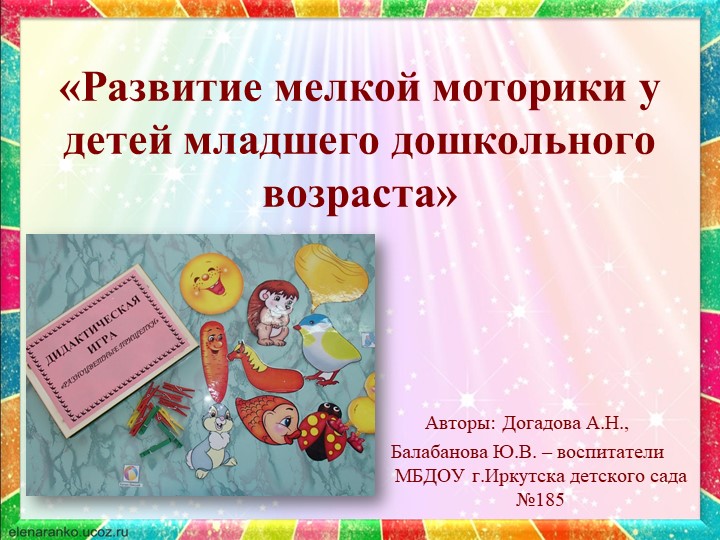 Подготовила : воспитатель                МДОУ «Детский сад общеразвивающего вида №1»                                                   Паламарчук Алевтина Владимировна
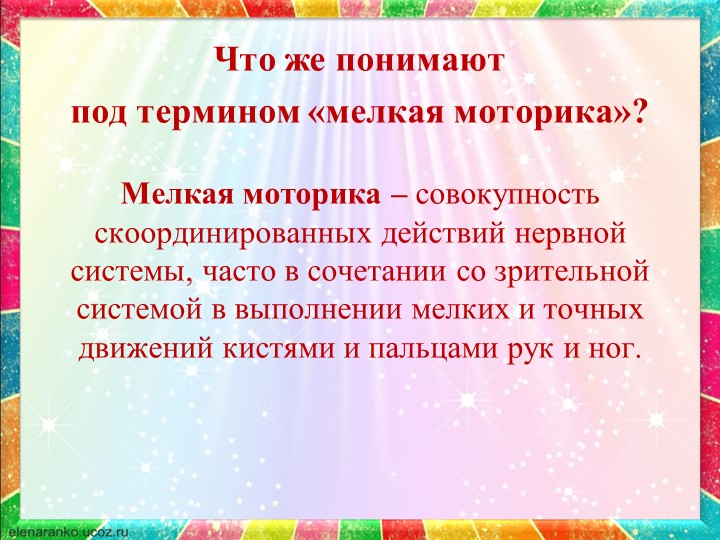 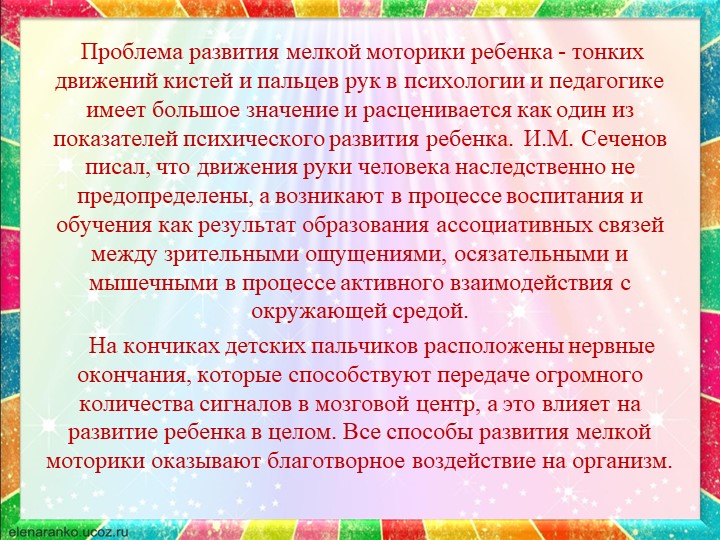 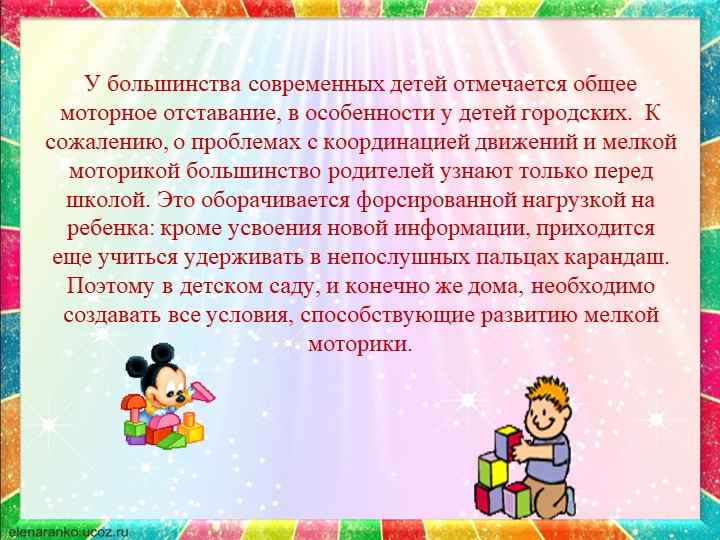 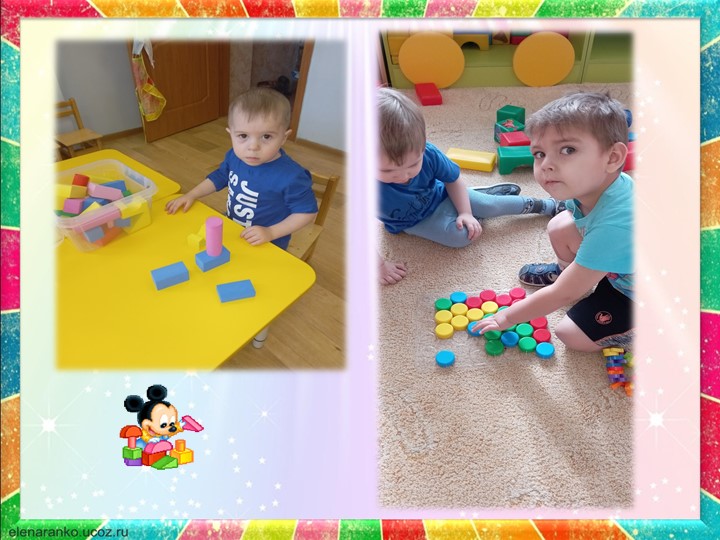 доска – стенд по развитию мелкой моторики
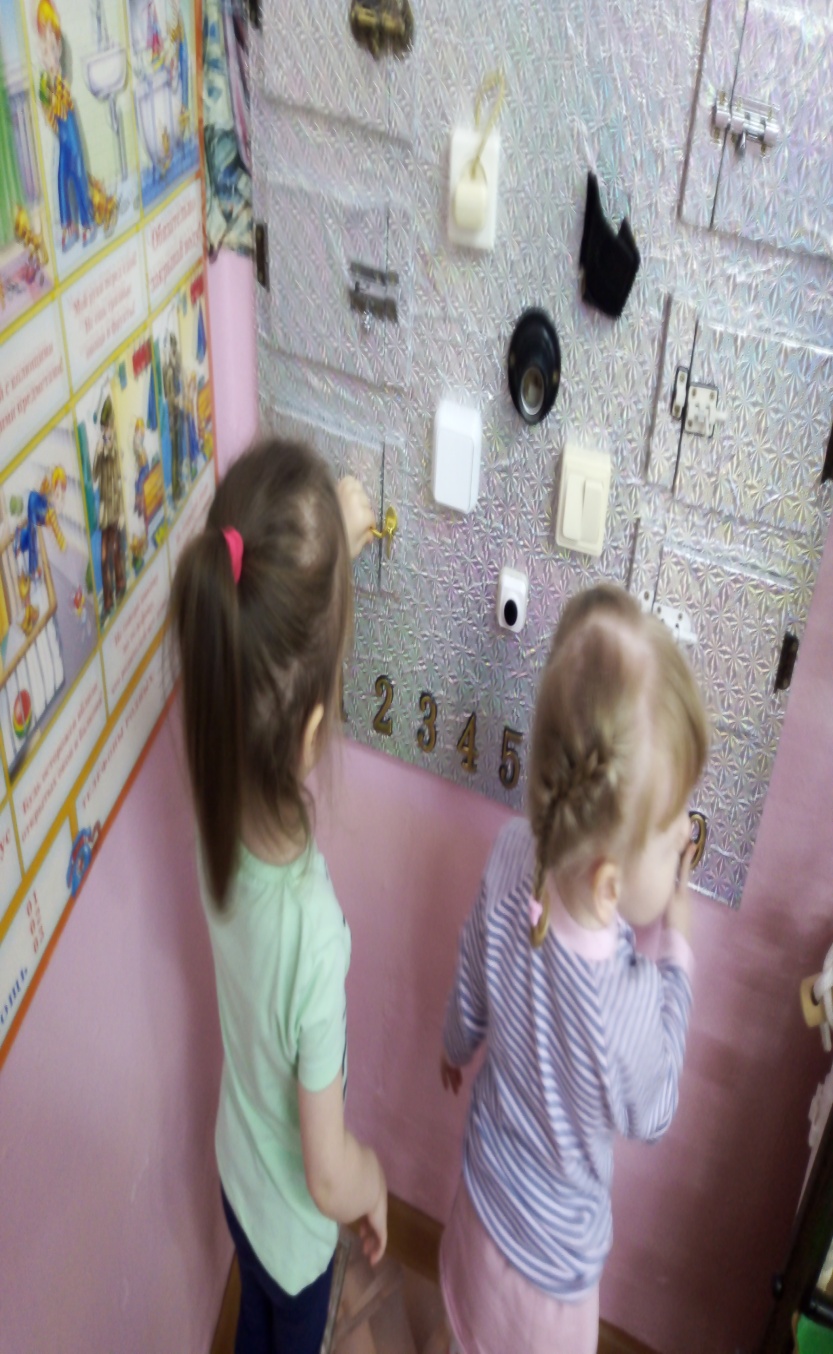 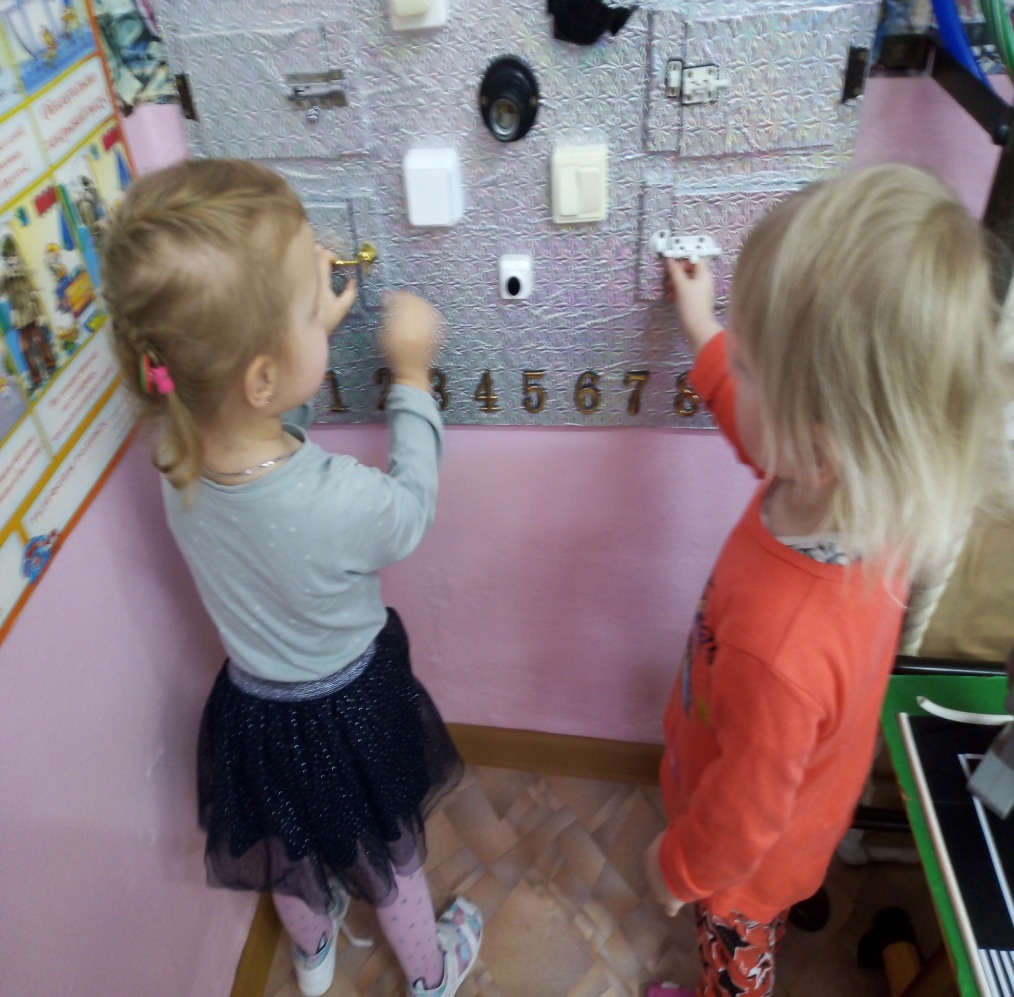 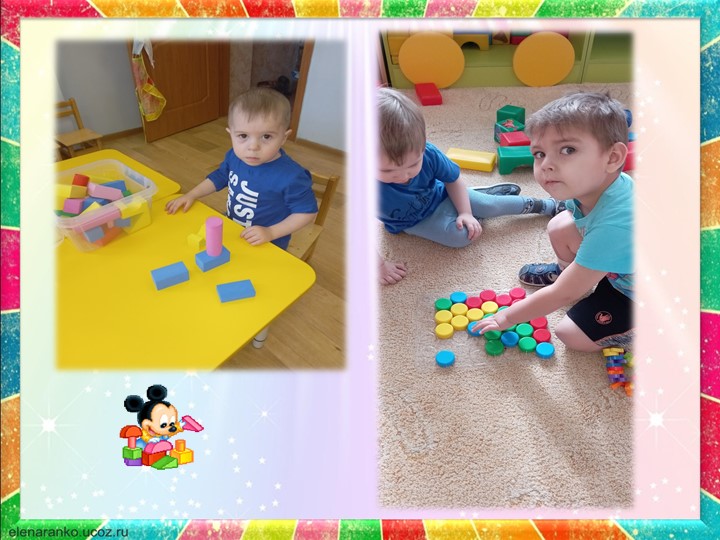 Стенд- пособие  « Небо, суша и подводный мир».
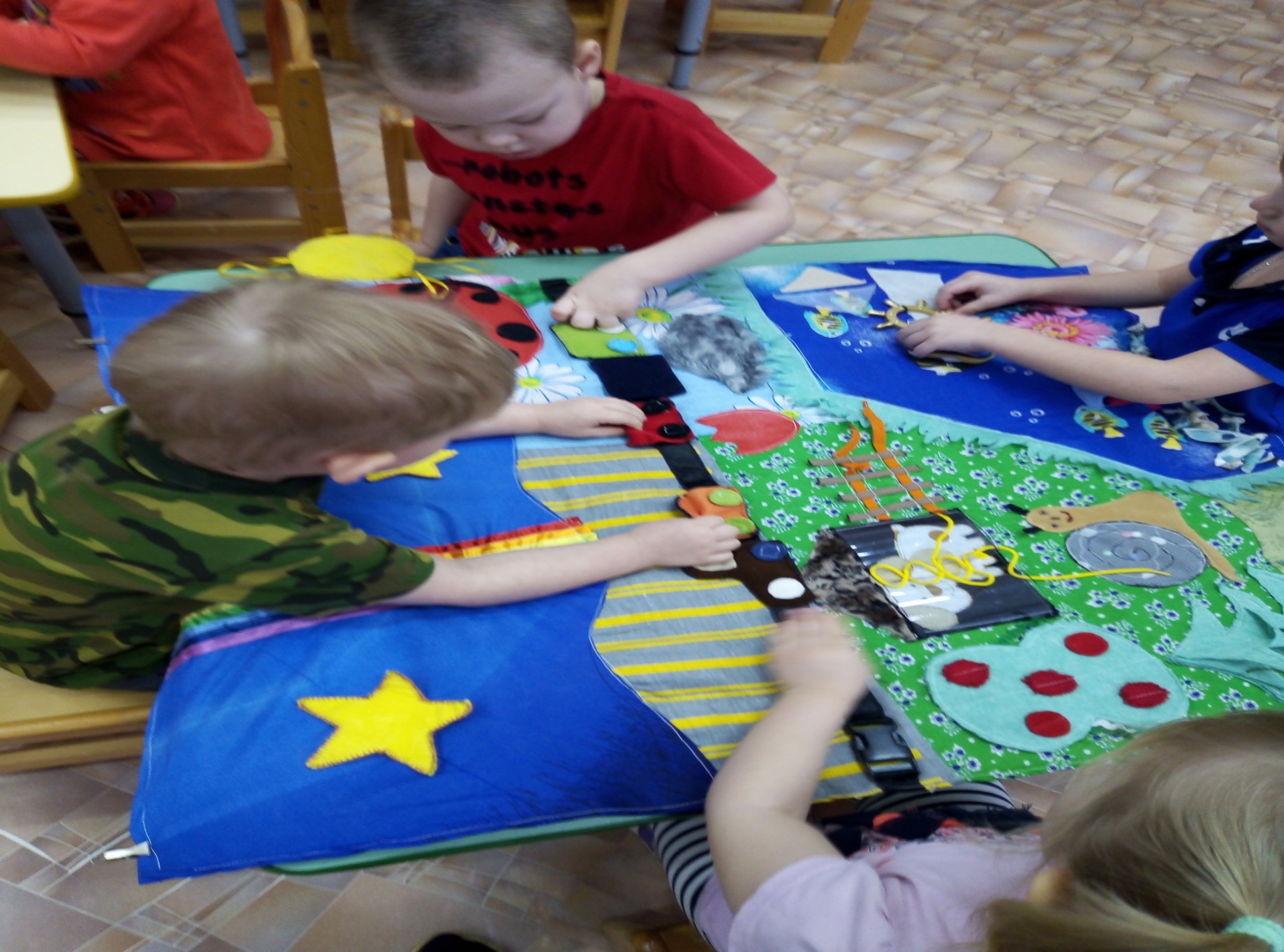 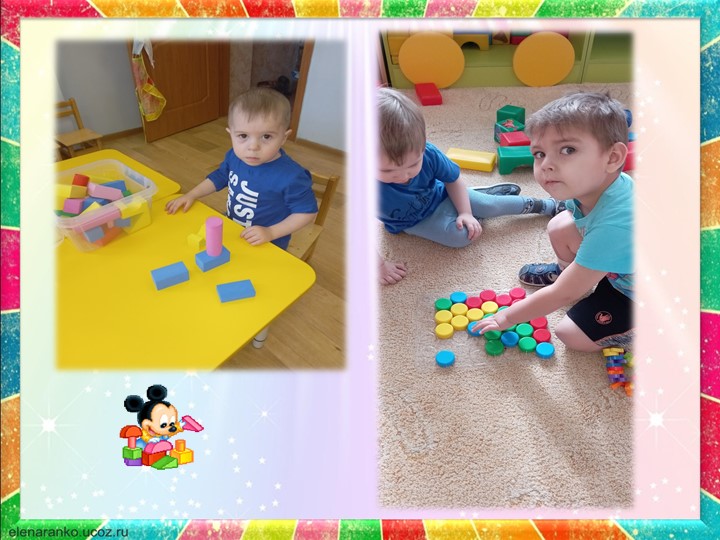 Пособие «Разноцветные крышки»,                                                 игра « Ёжик вышел погулять» с прищепками.
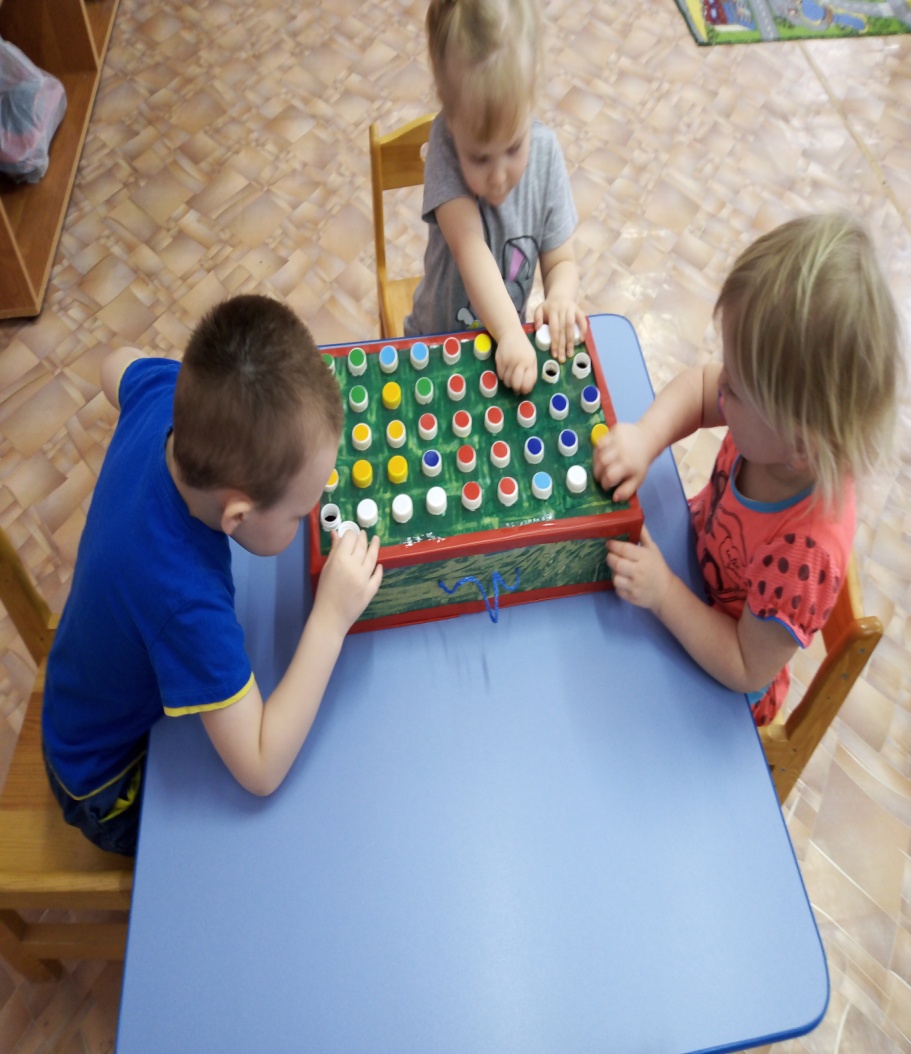 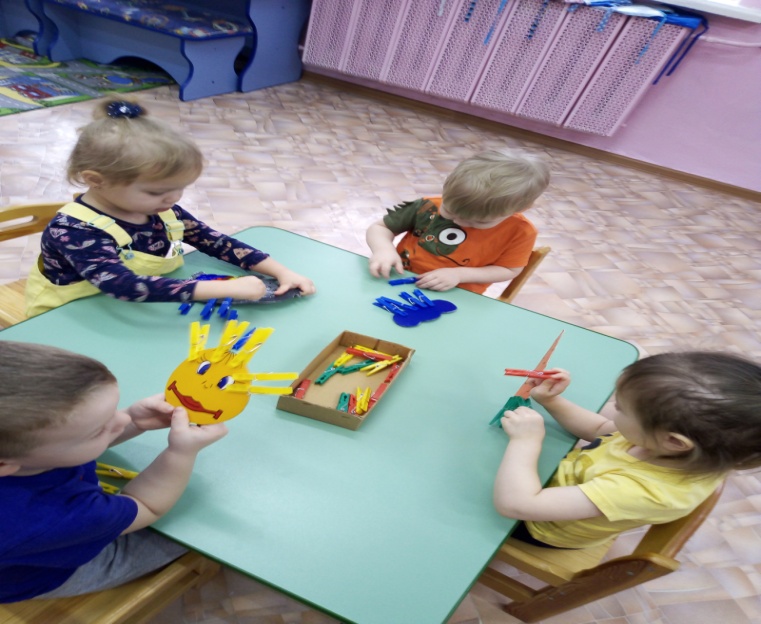 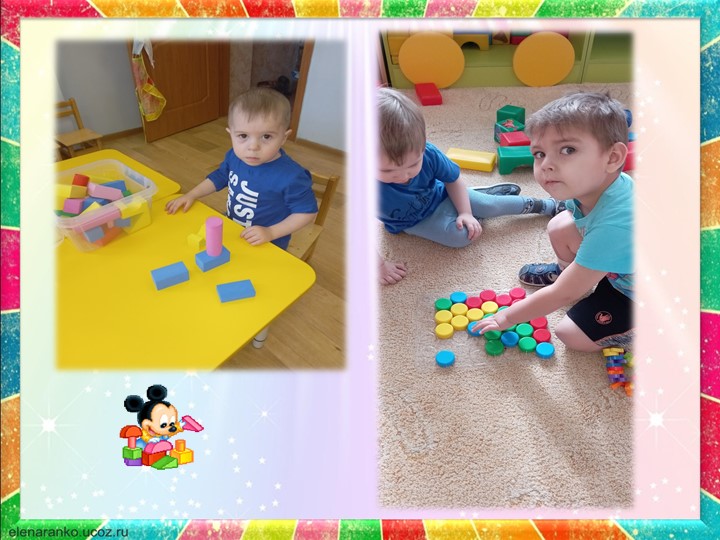 Шнуровки на темы любимых сказок и мультфильмов
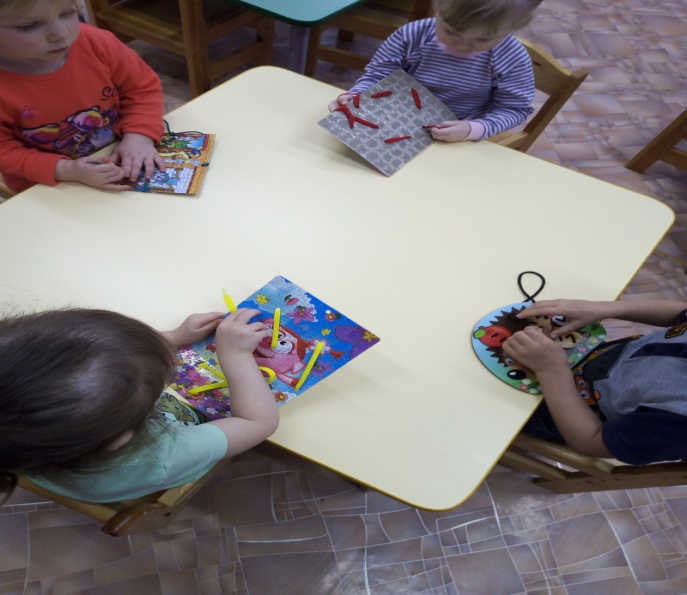 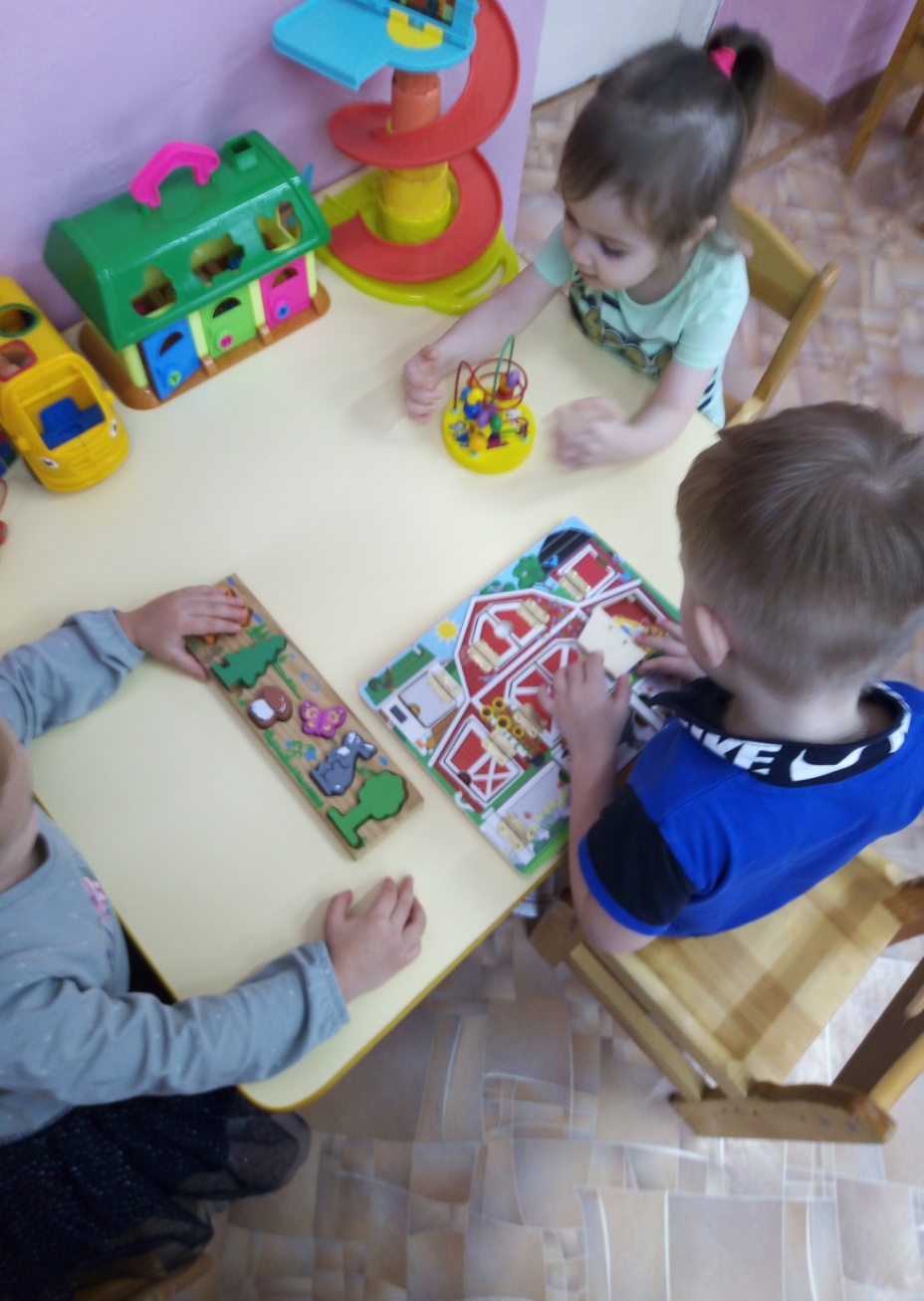 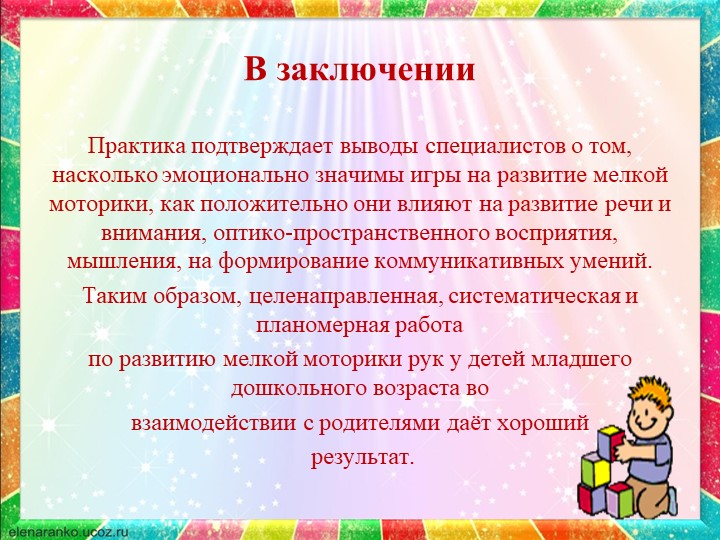 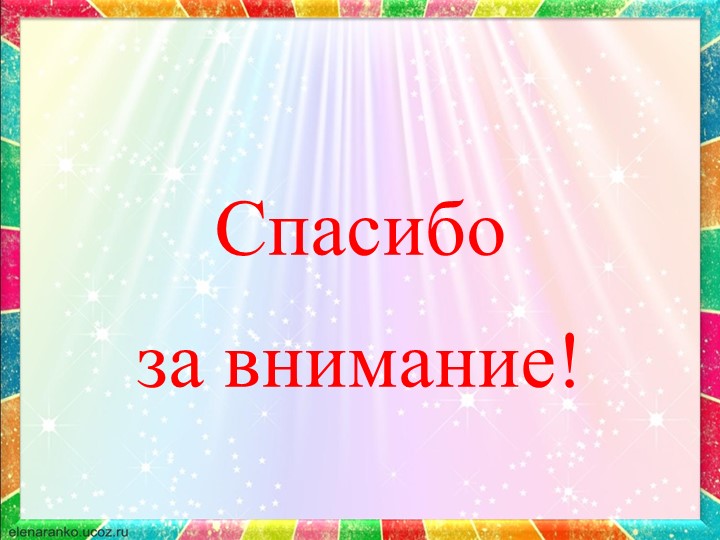